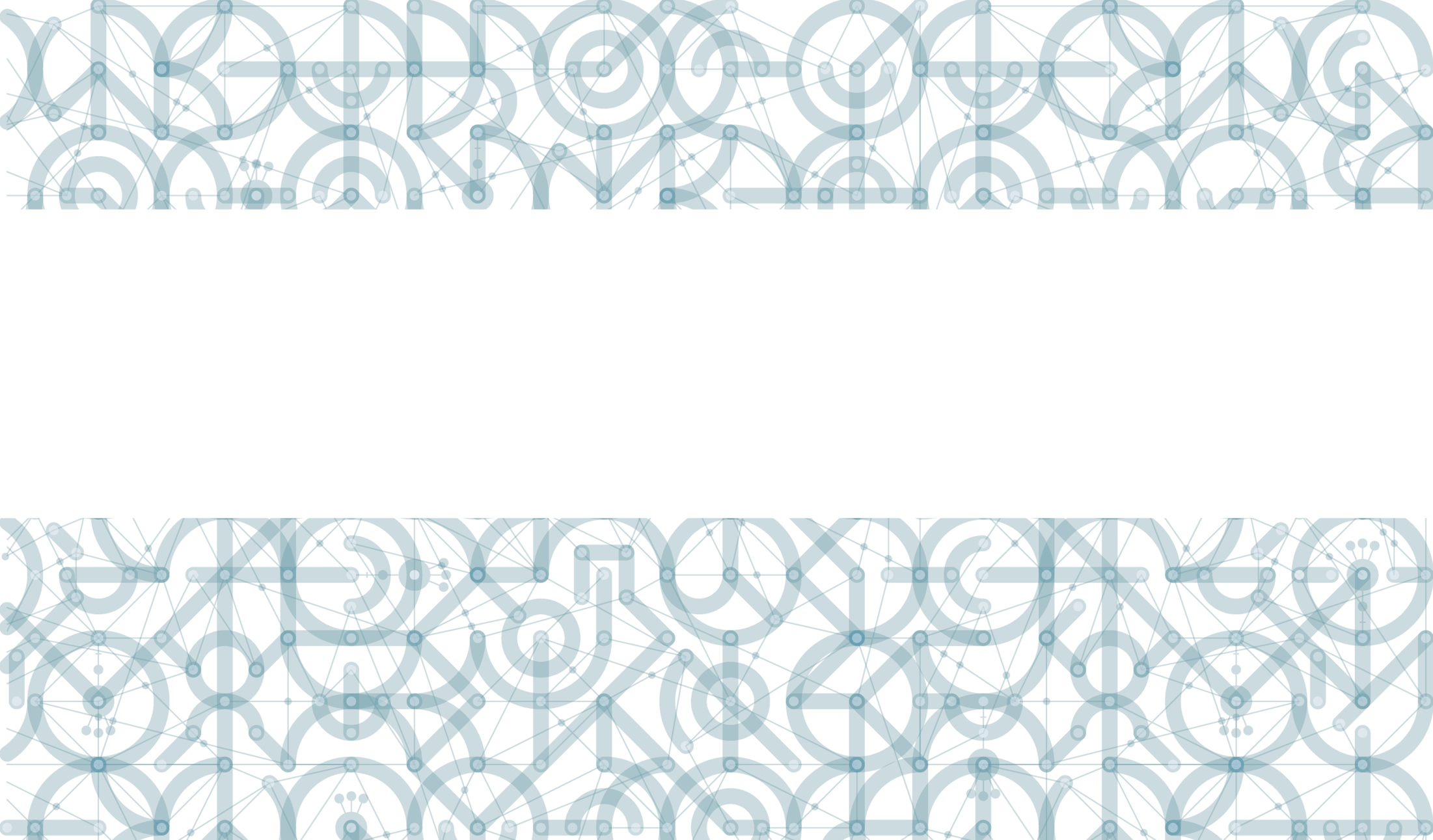 Výzkumné infrastruktury II
Výzkumné e – infrastruktury

Finanční část
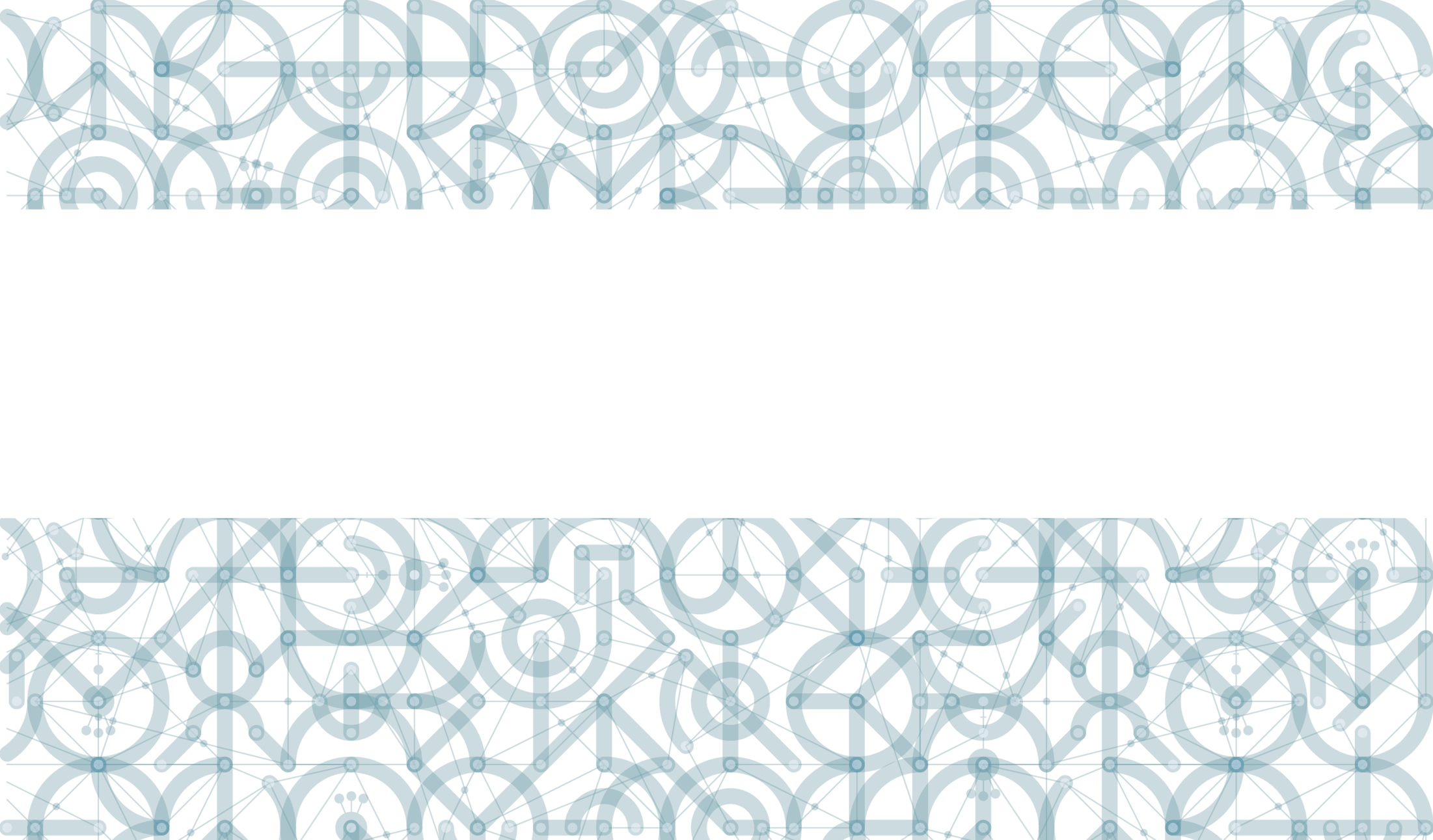 Způsobilé výdaje
Základní informace a limity kapitol
Minimální výše výdajů není stanovena.

Maximální výše výdajů pro jednotlivé velké výzkumné infrastruktury jsou uvedeny v příloze č. 3 výzvy.

Z časového hlediska jsou způsobilé výdaje, které vznikly nejdříve v den vyhlášení výzvy v IS KP14+. Fyzickou realizaci projektu, je možné zahájit nejdříve od 1. 1. 2020. V období ode dne vyhlášení výzvy v IS KP14+ do zahájení fyzické realizace projektu jsou způsobilé pouze výdaje spojené s přípravou projektu.

Výdaje na přímé aktivity – investiční – tato položka rozpočtu musí tvořit min. 50 % celkových způsobilých výdajů projektu.
Způsobilé výdaje dle druhu
Mezi přímé výdaje lze zařadit pouze výdaje těchto kapitol rozpočtu:
Investiční výdaje zařazené do kapitol rozpočtu: Budovy a stavby, Stroje a zařízení, Hardware a vybavení, Dlouhodobý nehmotný majetek.
Neinvestiční výdaje zařazené do kapitol rozpočtu: Stroje a zařízení, Hardware a vybavení, Materiál, Drobný nehmotný majetek a Nákup služeb.

Pro projekty této výzvy platí, že část celkových způsobilých výdajů projektů bude vykazována formou paušálních nákladů. 
Paušální sazba je stanovena ve výši 10 % přímých způsobilých výdajů.
Specifika výdajů na přímé aktivity - investiční
BUDOVY A STAVBY
Způsobilými přímými výdaji jsou pouze výdaje související se stavebními úpravami prostor (včetně výdajů na notářské a správní poplatky nutné pro jejich realizaci, stejně jako další výdaje, které je dle platné legislativy možné zahrnout do pořizovací ceny majetku).

STROJE A ZAŘÍZENÍ
V případě aktivit konaných v prostorách, které nejsou v majetku příjemce/partnera, jsou u těchto aktivit z investičních výdajů způsobilé pouze investiční výdaje do strojů a zařízení, které lze z pronajatých prostor demontovat a odvézt. 
Pokud nejsou výdaje na instalaci vybavení do pronajatých prostor (stavební zabudování) součástí celkového výdaje na pořízení vybavení, hradí je příjemce z vlastních zdrojů.
Specifika výdajů na přímé aktivity - neinvestiční
NÁKUP SLUŽEB
Způsobilými přímými výdaji v kapitole Nákup služeb jsou pouze výdaje související s nákupem služeb souvisejících se zprovozněním pořízeného majetku.

HARDWARE A VYBAVENÍ, MATERIÁL a DROBNÝ NEHMOTNÝ MAJETEK
Výdaje jsou upraveny v Pravidlech pro žadatele a příjemce – obecná část.
Paušální náklady
osobní výdaje realizačního týmu projektu (odborný a administrativní);
cestovní náhrady (tuzemské i zahraniční cesty);
výdaje spadající do kapitoly Místní kancelář;
náklady spadající do kapitoly Nákup služeb dle PpŽP – obecná část (mimo výdajů spojených s nákupem služeb souvisejících se zprovozněním pořízeného majetku).
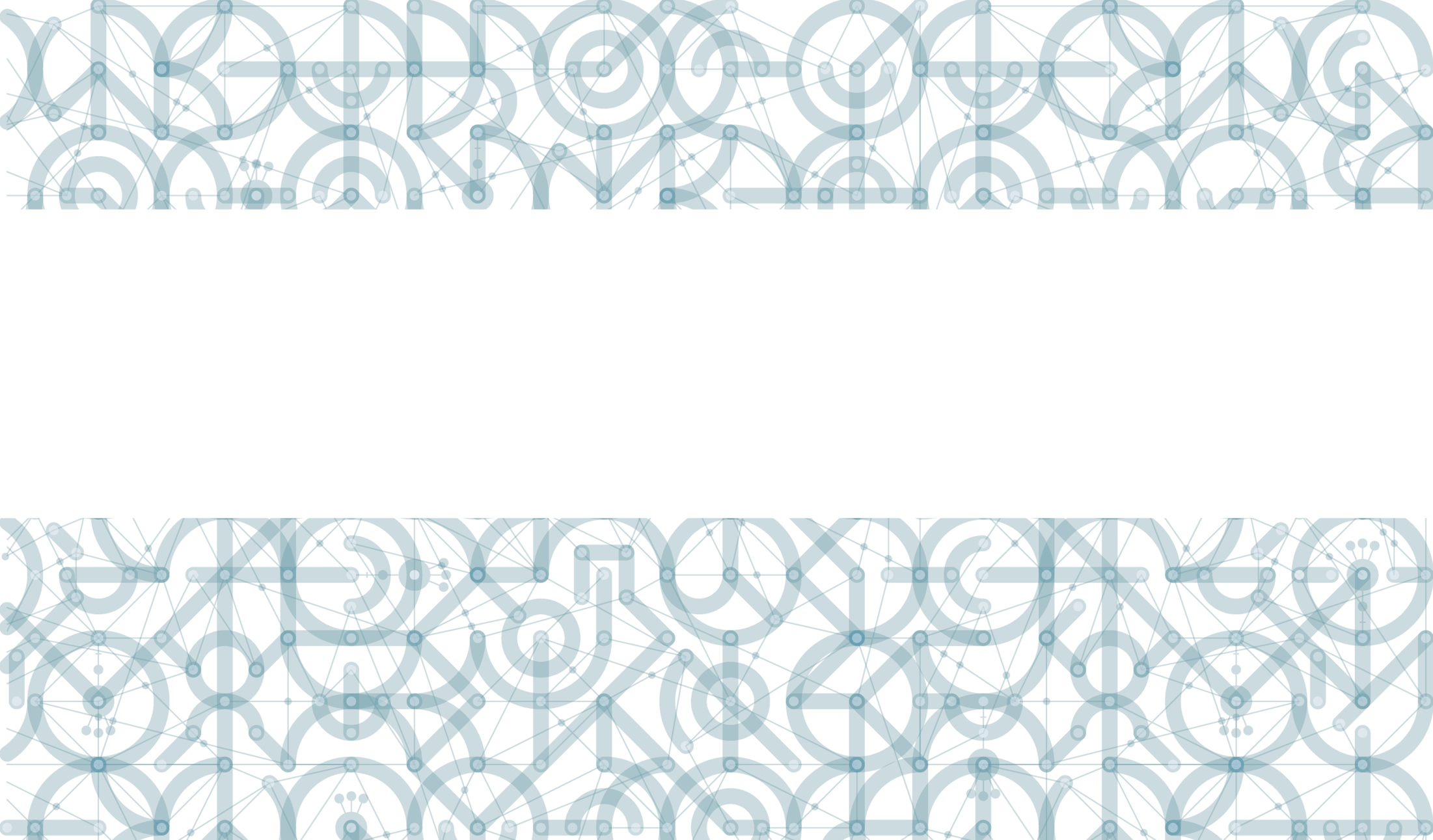 Hodnoticí kritéria
V1.1 – Struktura a velikost realizačního týmu (úvazky včetně případného externího zajištění)
Posuzuje se struktura a velikost realizačního týmu, resp. úvazků včetně případného externího zajištění, a to s ohledem na charakter a rozsah aktivit a velikost projektu.

Žadatel popisuje v rámci povinné aktivity Řízení projektu a ve Studii proveditelnosti.

Jedná se o hodnoticí kritérium, max. 5 bodů.
V4.1 – Přiměřenost a provázanost rozpočtu k obsahové náplni a rozsahu projektu
Posuzuje se rozpočet dle hlediska přiměřenosti.
Opodstatněnost položek rozpočtu a respektování pravidla 3E – hospodárnosti, efektivnosti, účelnosti.
Posuzuje se přehlednost rozpočtu – zřejmost členění nákladů do položek a skupin a míra jejich konkretizace.
Klíčovými dokumenty jsou Studie proveditelnosti a Komentář k rozpočtu.
Kombinované kritérium – max. 22 bodů/min. 12 bodů
V4.2 – Obecné podmínky způsobilosti výdajů
Posuzuje se rozpočet z pohledu obecných podmínek způsobilosti výdajů, tj. věcné, místní a časové způsobilosti výdajů v rozpočtu.

V případě, že žádost o podporu obsahuje nezpůsobilý výdaj, hodnotitel navrhuje jeho vyřazení z rozpočtu. 

Hodnoticí kritérium – max. 3 body
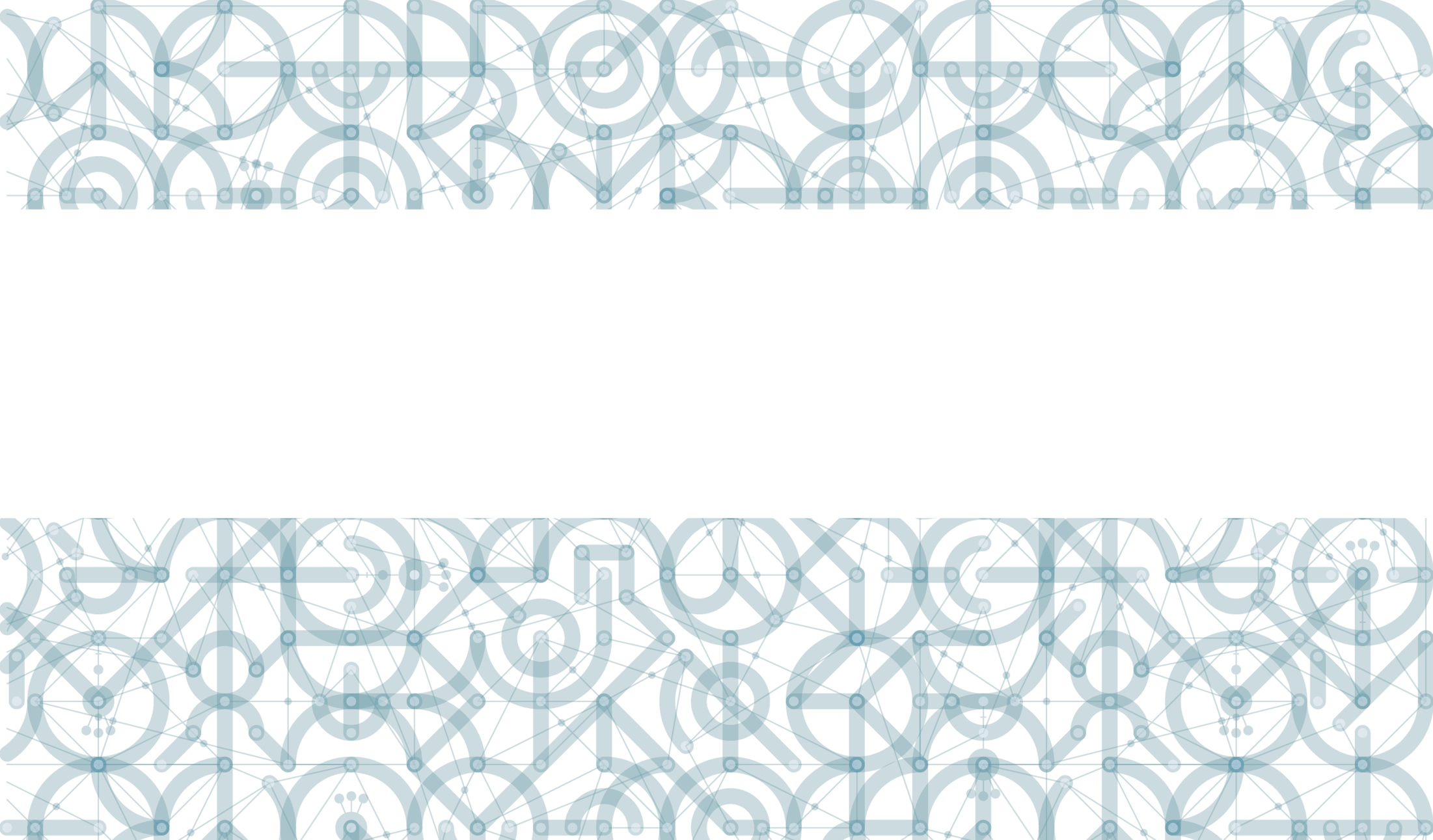 Děkuji za pozornost